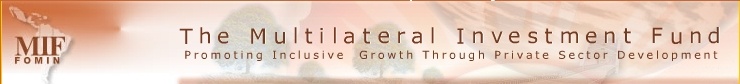 Proyectos de competitividad local -  Bases para financiamiento FOMIN
Robert Daughters, BID y Claudio Cortellese, FOMIN
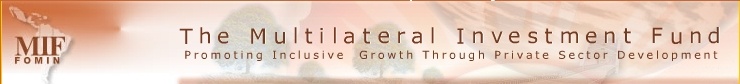 La territorialidad del desarrollo productivo
Las empresas actúan en un territorio y, a su vez, los territorios – con sus características económicas, culturales, y físicas particulares --  impactan fuertemente sobre la competitividad de las empresas – especialmente las pequeñas y medianas

Las empresas – sobre todo pequeñas -- sacan ventajas de la cercanía del mercado de insumos, de los proveedores de bienes y servicios, así como de los sistemas locales de innovación, de logística, etc. y de la eficiencia de tales sistemas
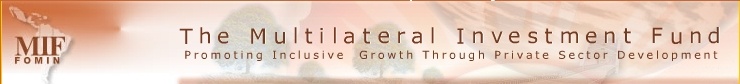 La territorialidad del desarrollo productivo
Activos territoriales críticos
Materia prima y base de recursos naturales de un región
Pool de mano de obra (profesional y especializada)
Entidades o complejos regionales de conocimiento  e innovación
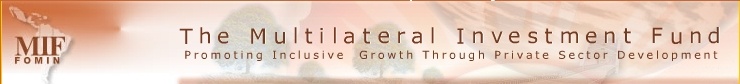 La territorialidad del desarrollo productivo-- otros activos territoriales críticos
Bienes públicos locales y regionales
la red de infraestructura económica (especialmente, transporte, energía y telecomunicaciones)
el acervo de capital social (cultura empresarial; calidad de asociaciones y redes empresariales de una región)
el buen gobierno (local y regional) y la eficacia del marco intergubernamental
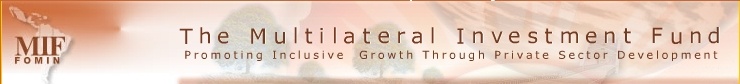 La territorialidad del desarrollo productivo-- otros activos territoriales críticos
Asociación público-privado 
Marco regulatorio (local, regional y nacional) y su sistema de aplicación
Servicios de apoyo público al sector empresarial ( desde información y estadísticas; hasta programas comprensivos de apoyo)
Concertación público- privada
Planificación y coejecución de iniciativas de desarrollo estratégico territorial
Emprendimiento asociado público-privado (co-inversión)
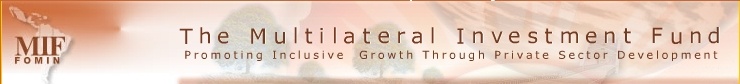 Proyectos de Competitividad Local Objetivo de los proyectos
Fomentar el potencial de desarrollo de las pequeñas y medianas empresas de una región mediante el fortalecimiento de las ventajas competitiva de dicha región, actuando sobre los factores productivo y los activos presentes en el territorio definido
Cada proyecto apuntará a un objetivo especifico ligado a la naturaleza y características de la iniciativa y deberá:
implantar formas adecuadas de colaboración publica-privada para el desarrollo de las PyMEs y del territorio
contribuir a ests esfuerzos de desarrollo
crear condiciones de sostenibilidad
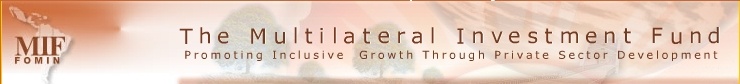 Proyectos de Competitividad Local Estructura típica de un proyecto
Desarrollo institucional y governance
crear capacidades para hacer redes y generar confianzaimplantar metodologías y actuaciones priorizando las áreas de innovación y de inclusión social
Iniciativas de desarrollo empresarial en áreas estratégica para el territorio (iniciativas privadas)
Iniciativas colectivas entre empresasInnovadoras para la región y el sectorSostenibles ambientalmente y socialmente
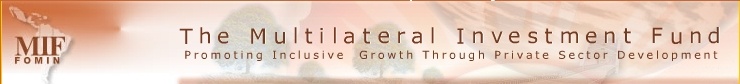 Proyectos de Competitividad Local Estructura típica de un proyecto
Fondos concursables para iniciativas público-privada
iniciativas de mejoras de factores de competitividadligadas a las prioridades del sector empresarialcon carácter innovador y catalizador para el desarrollo de la región
Mejoras de los activos territoriales
Monitoreo, lecciones aprendidas y difusión
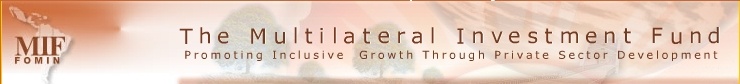 Proyectos de Competitividad Territorial Factores de éxito
Gestión del proyecto: basada en la participación de instituciones públicas y privadas 
Áreas que tengan un claro potencial de desarrollo económico 
 experiencia previa en alianzas o colaboración público-privadas 
 Posibilidad de disponer de recursos de otras fuentes y capacidad para movilizar recursos en el territorio
Capacidad de liderazgo en el sector público y en el sector privado
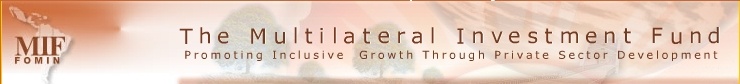 Muchas gracias
Robert Daughters, BID y Claudio Cortellese, FOMIN